Maths
Solving equations with brackets
Miss Parnham
‹#›
Solving equations with brackets
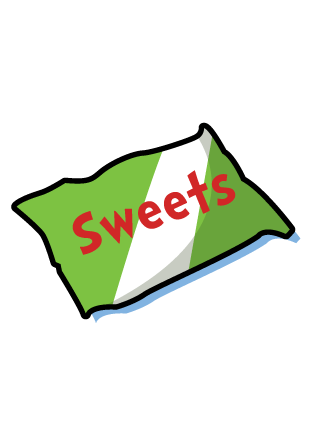 ‹#›
Solving equations with brackets
7. Jack has saved £x.
Mo has saved £2.20 less than Jack.
Rosie has saved £8.00 which is 5 times as much as Mo.
Form and solve an equation to find how much Jack has saved.

8. Form and solve an equation for y.
× 4
m
+3
10
‹#›
14.4 m2
9 m
Answers
‹#›
Solving equations with brackets
f = -9
e = -7
p = 9
q = 13
g = -4
h = -21
r = 8
s = 2
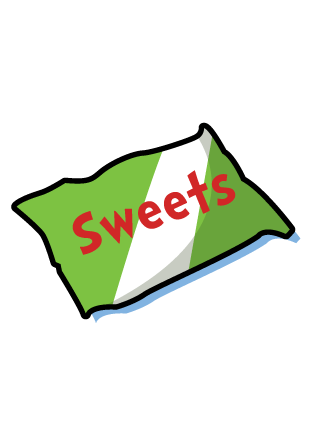 2nd method, fewer steps
‹#›
Solving equations with brackets
7. Jack has saved £x.
Mo has saved £2.20 less than Jack.
Rosie has saved £8.00 which is 5 times as much as Mo.
Form and solve an equation to find how much Jack has saved.

8. Form and solve an equation for y.
x = 13.7
5(x - 2.2) = 8
             x = 3.8
w = 1.4
z = -34.5
y = -0.2
£3.80
4(m+3)= 10
           m = -0.5
× 4
m
+3
10
‹#›
14.4 m2
9 m